05
泗阳县卢集镇薛嘴
泗阳县
卢集镇
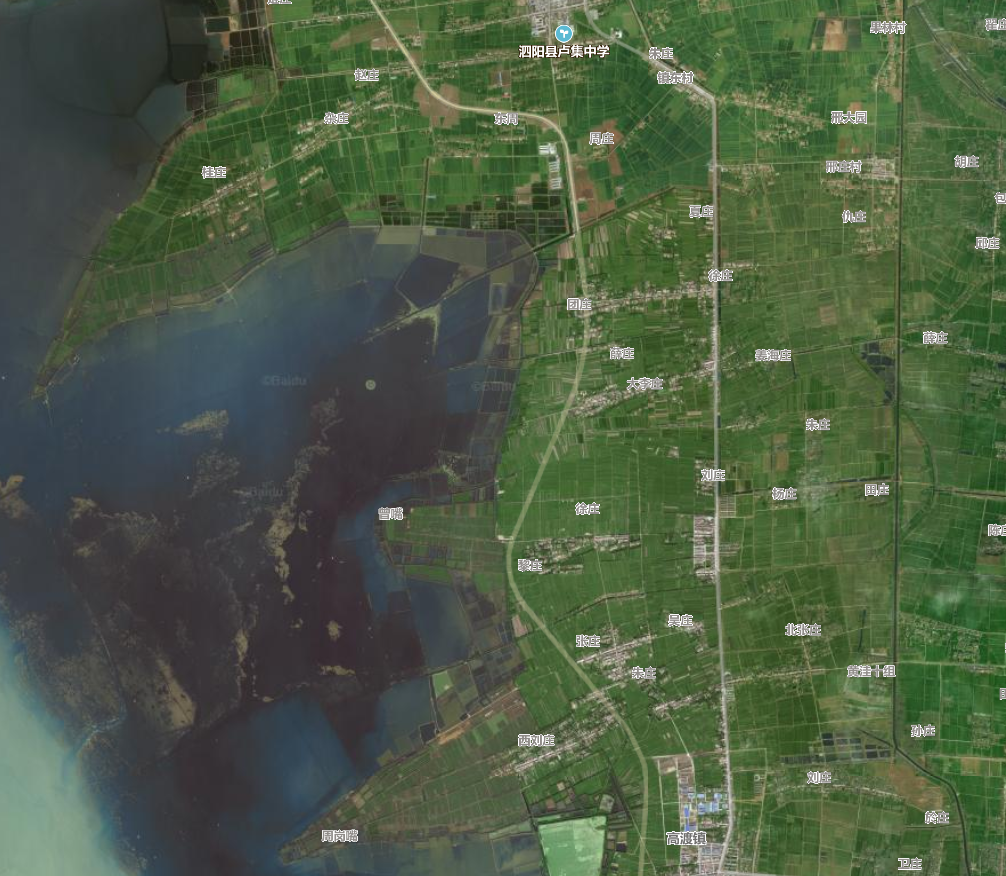 2.1 区位概况
3.0km
薛嘴（新老结合）

人口：整个行政村人口1216户、5359人，其中进城入镇约15%，
农房：保留改造约60%，集中居住约25%。
经济：人均1.69万，村集体20.37万。
产业：桃果。
薛嘴
6.5km
泗阳县
高渡镇
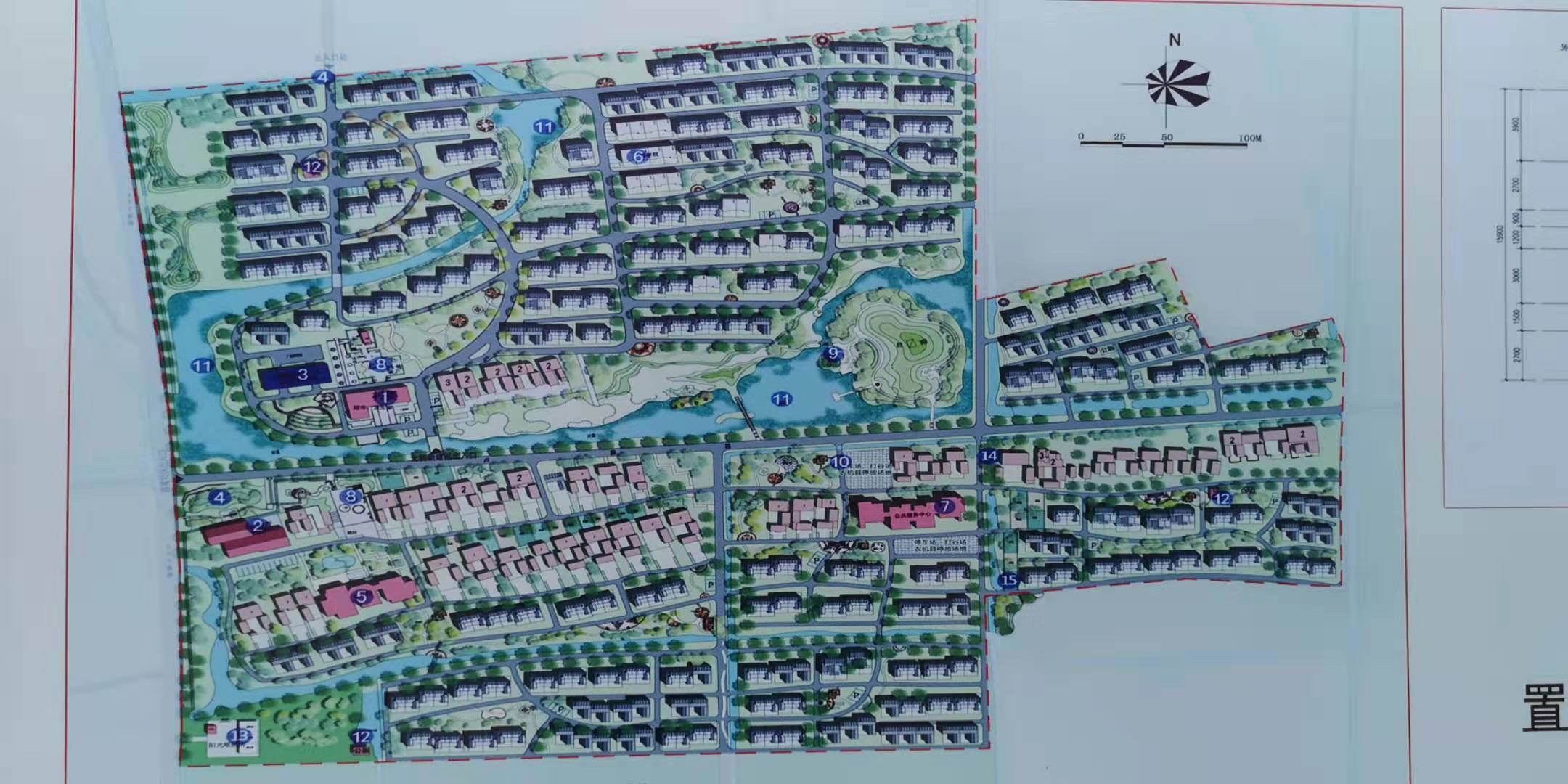 3.3 规划效果
新 村
1.4 建成效果
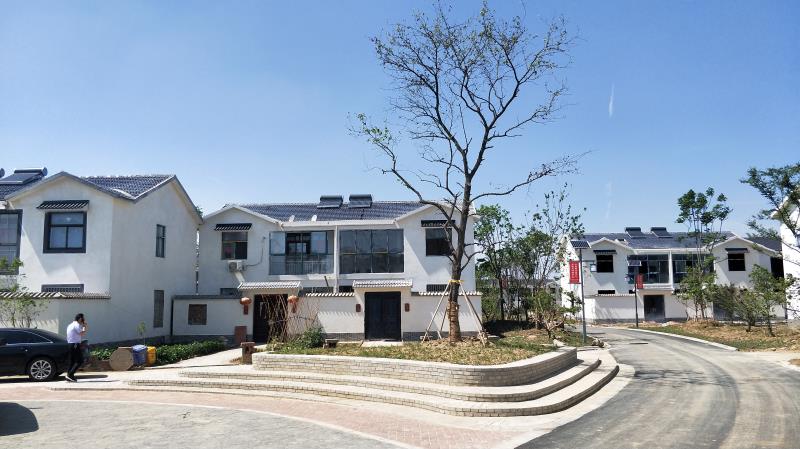 新 村
1.4 建成效果
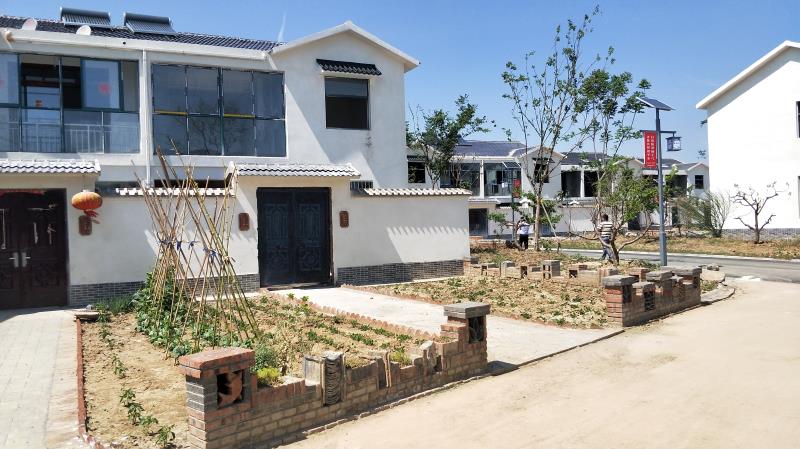 新 村
1.4 建成效果
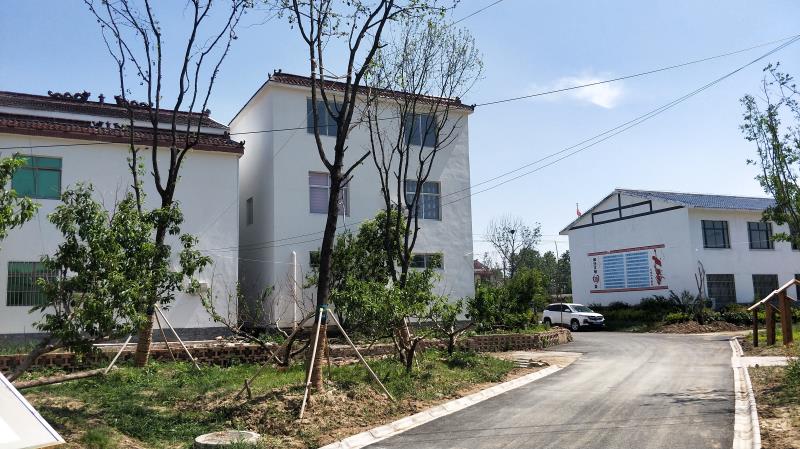 老 村
1.4 建成效果
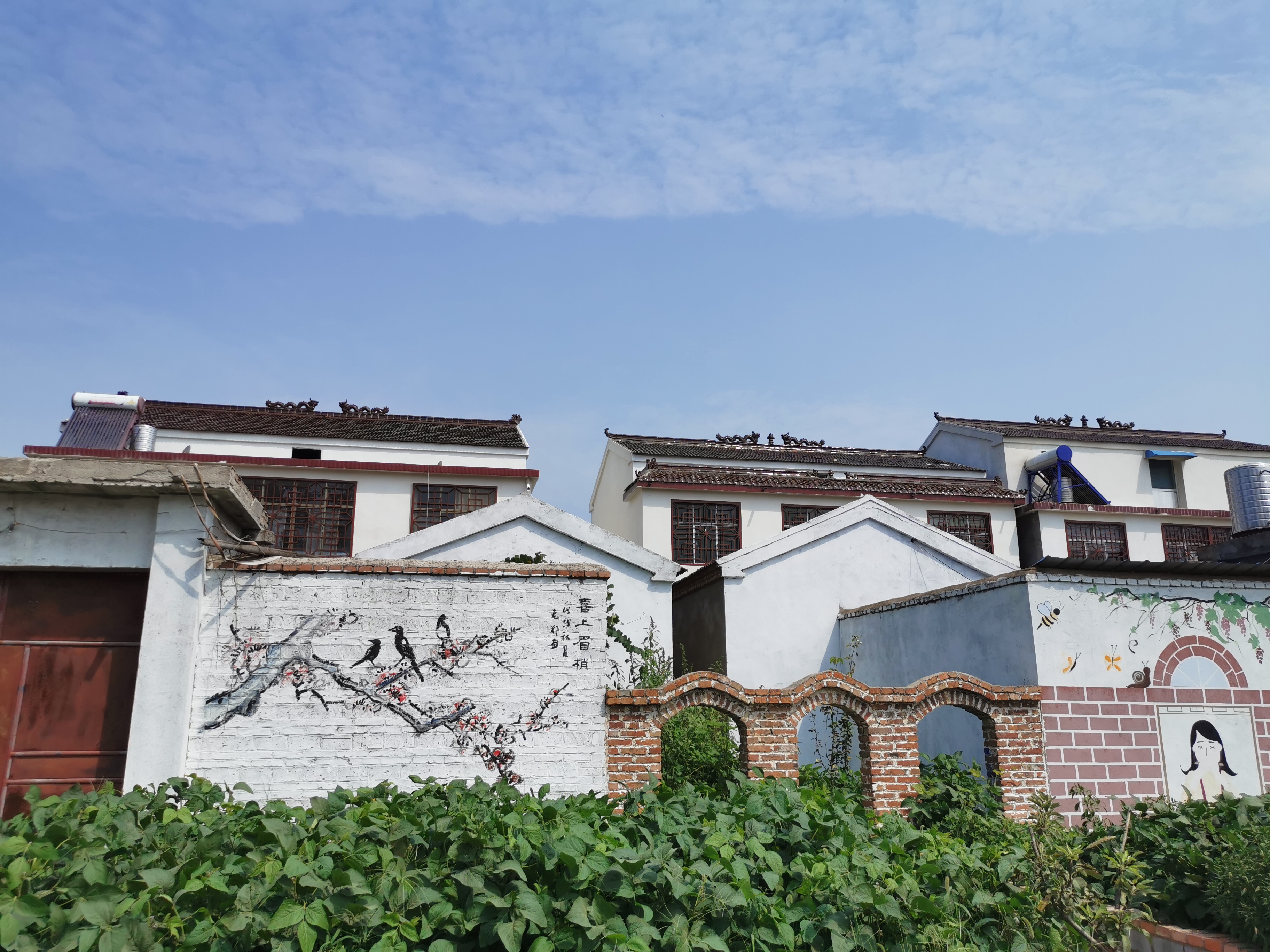 老 村
1.4 建成效果
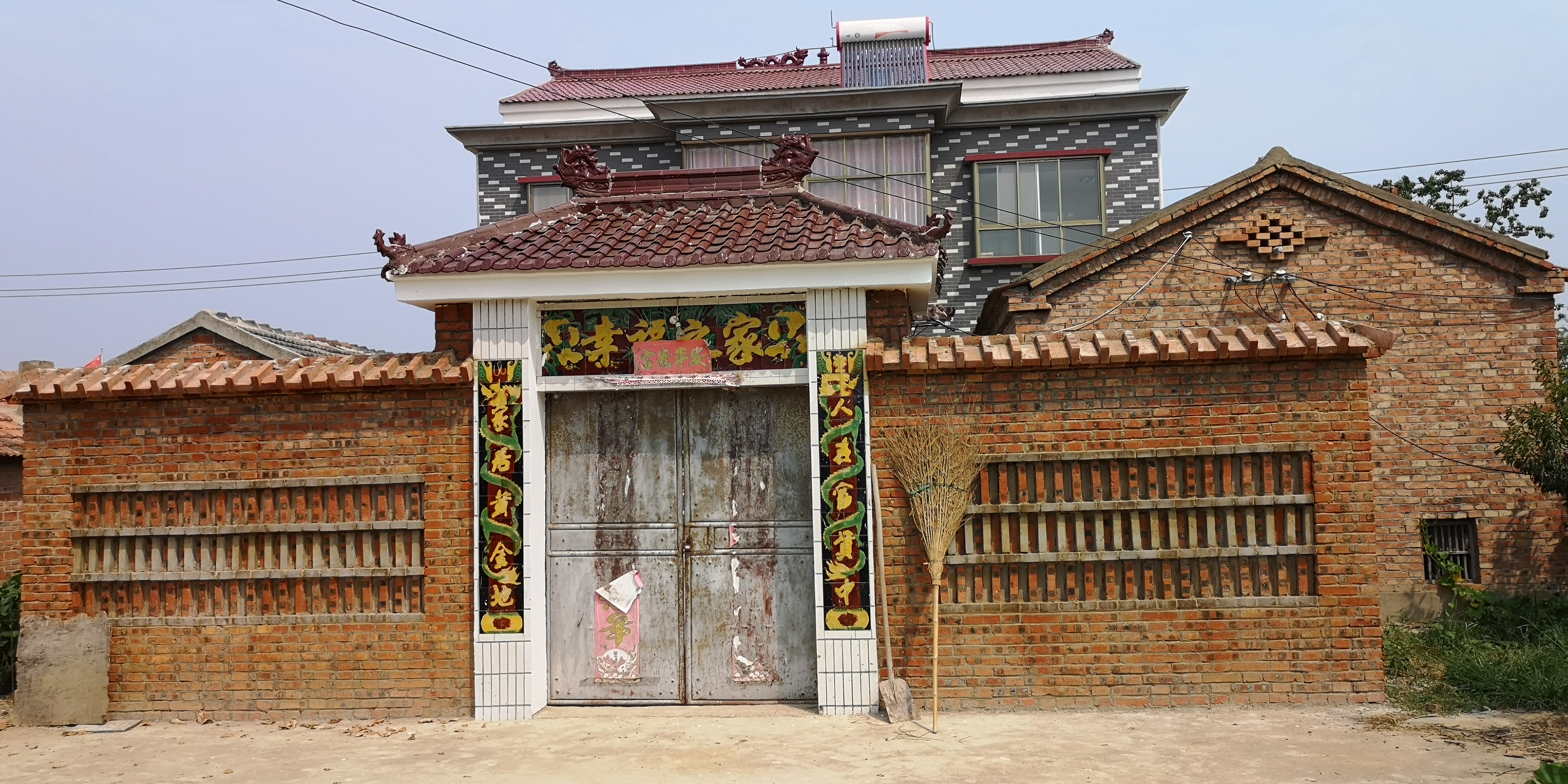 老 村
1.4 建成效果
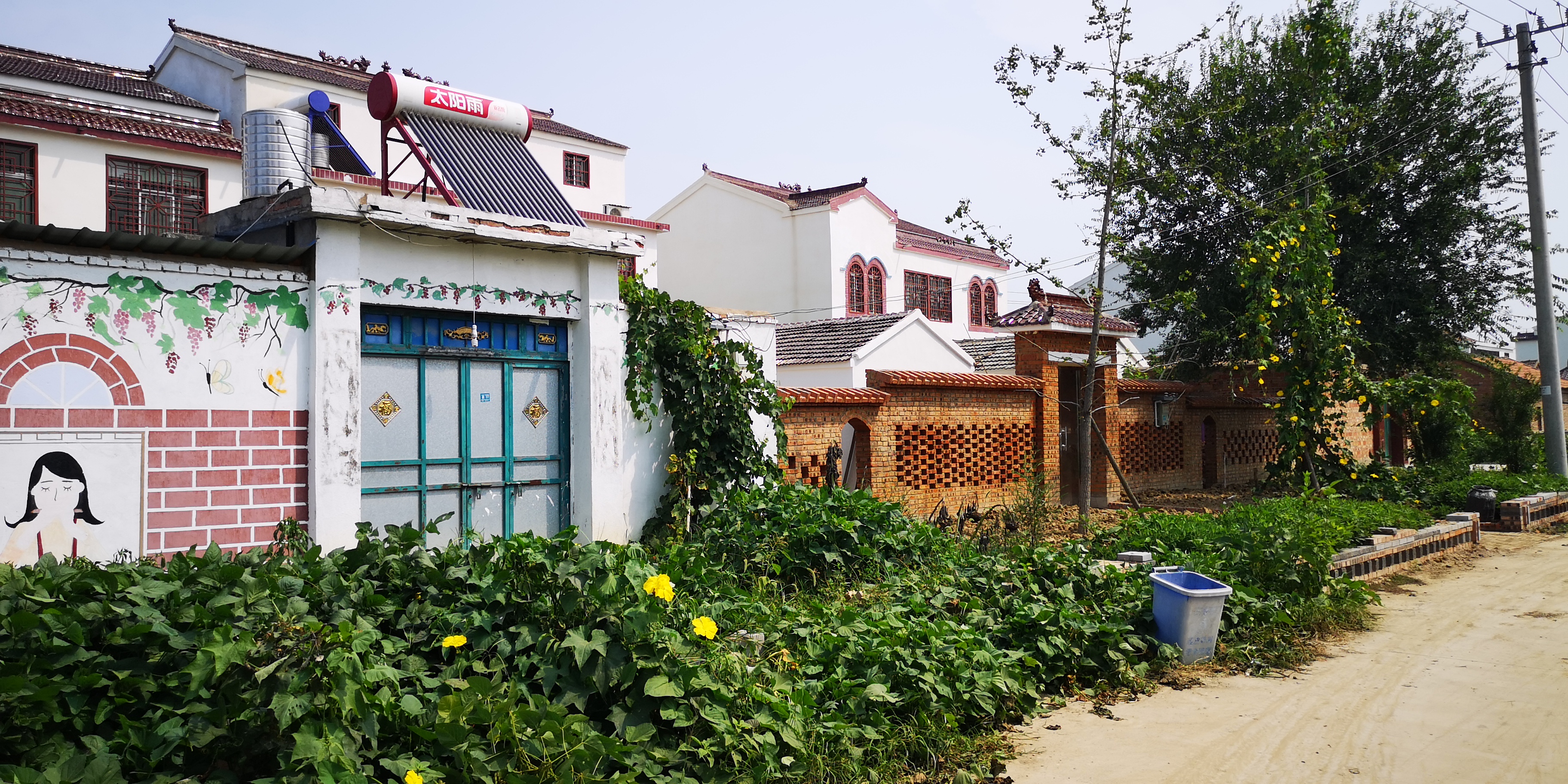 公 共
1.4 建成效果
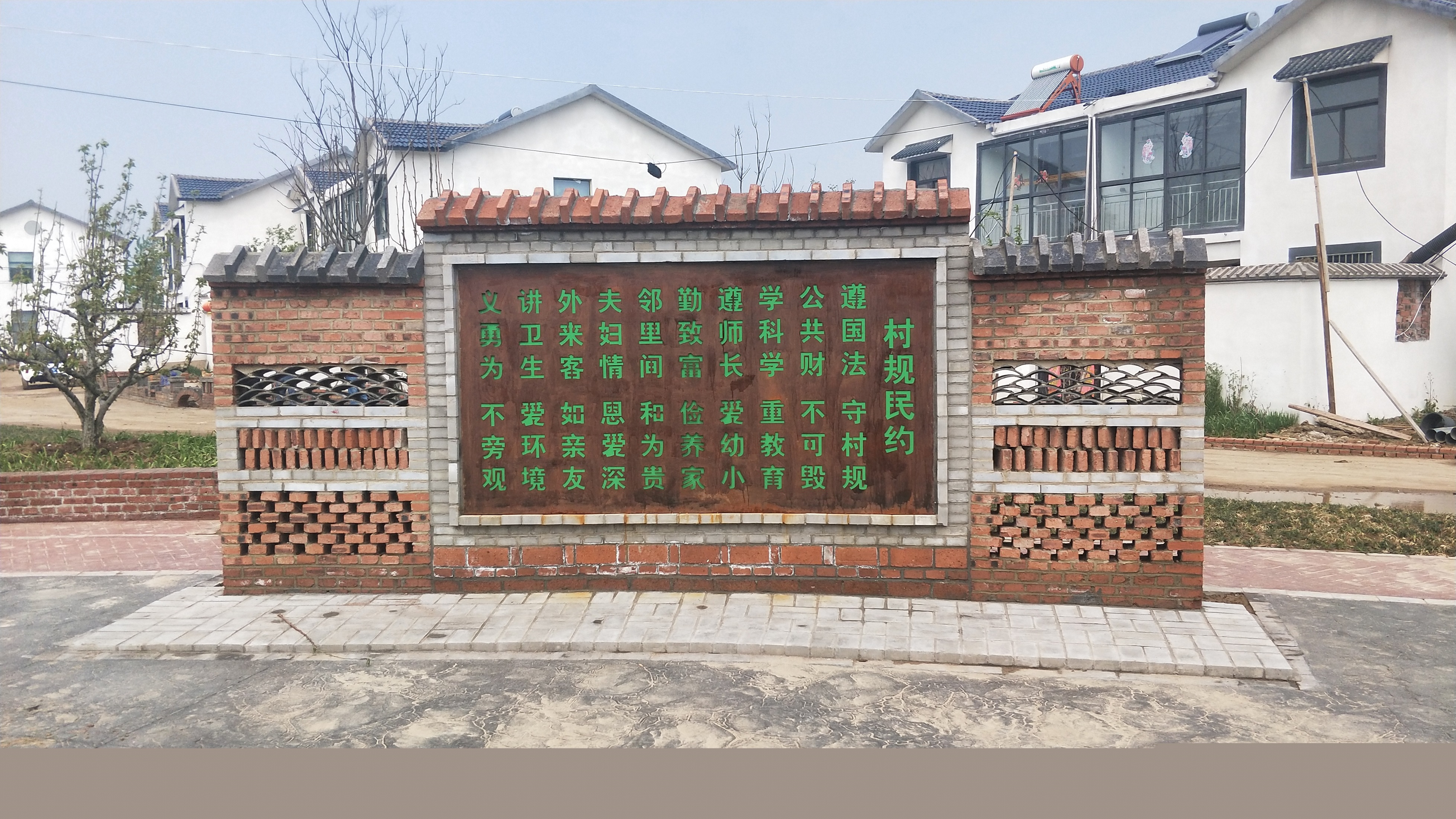 公 共
1.4 建成效果
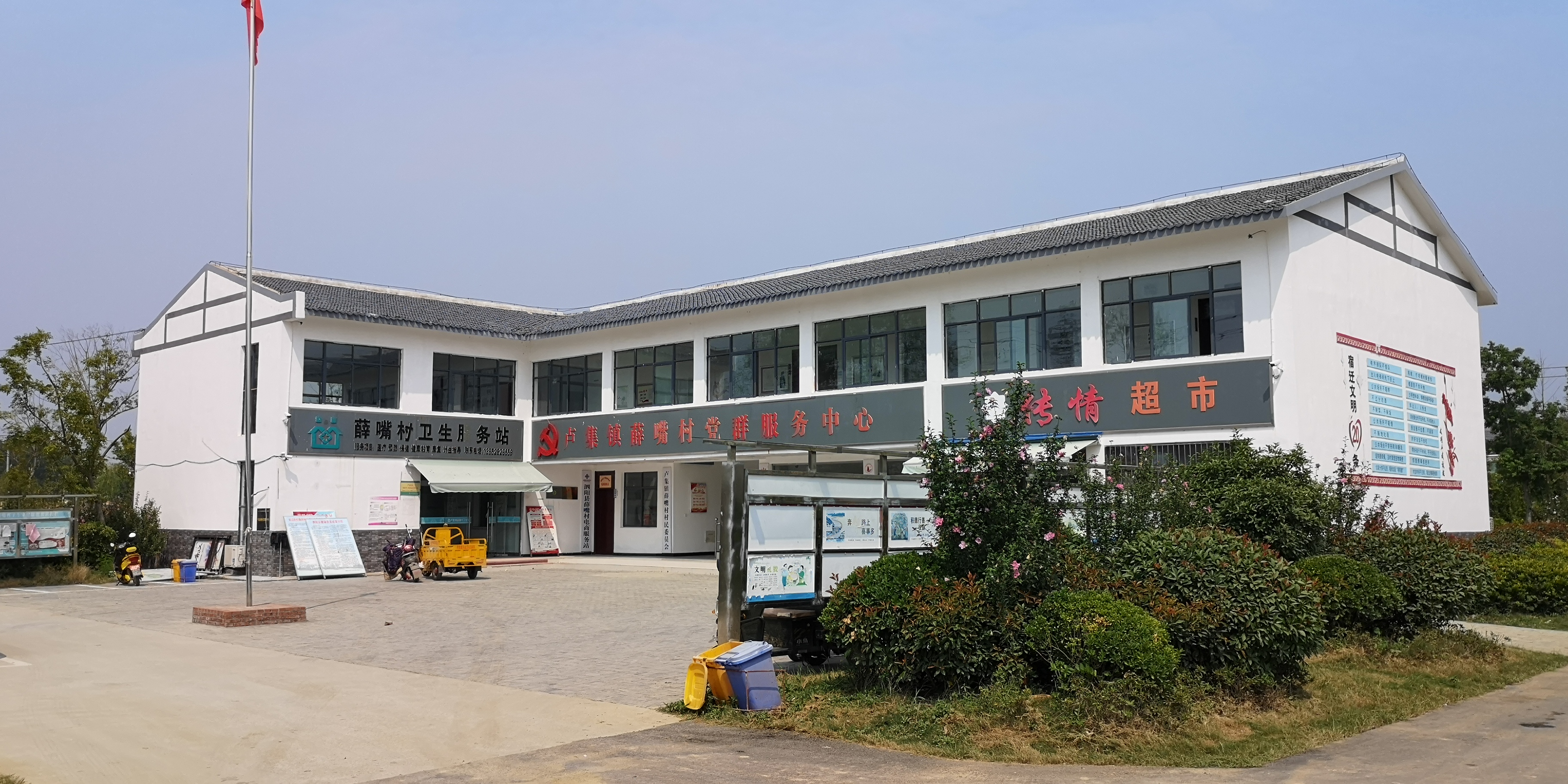 公 共
1.4 建成效果
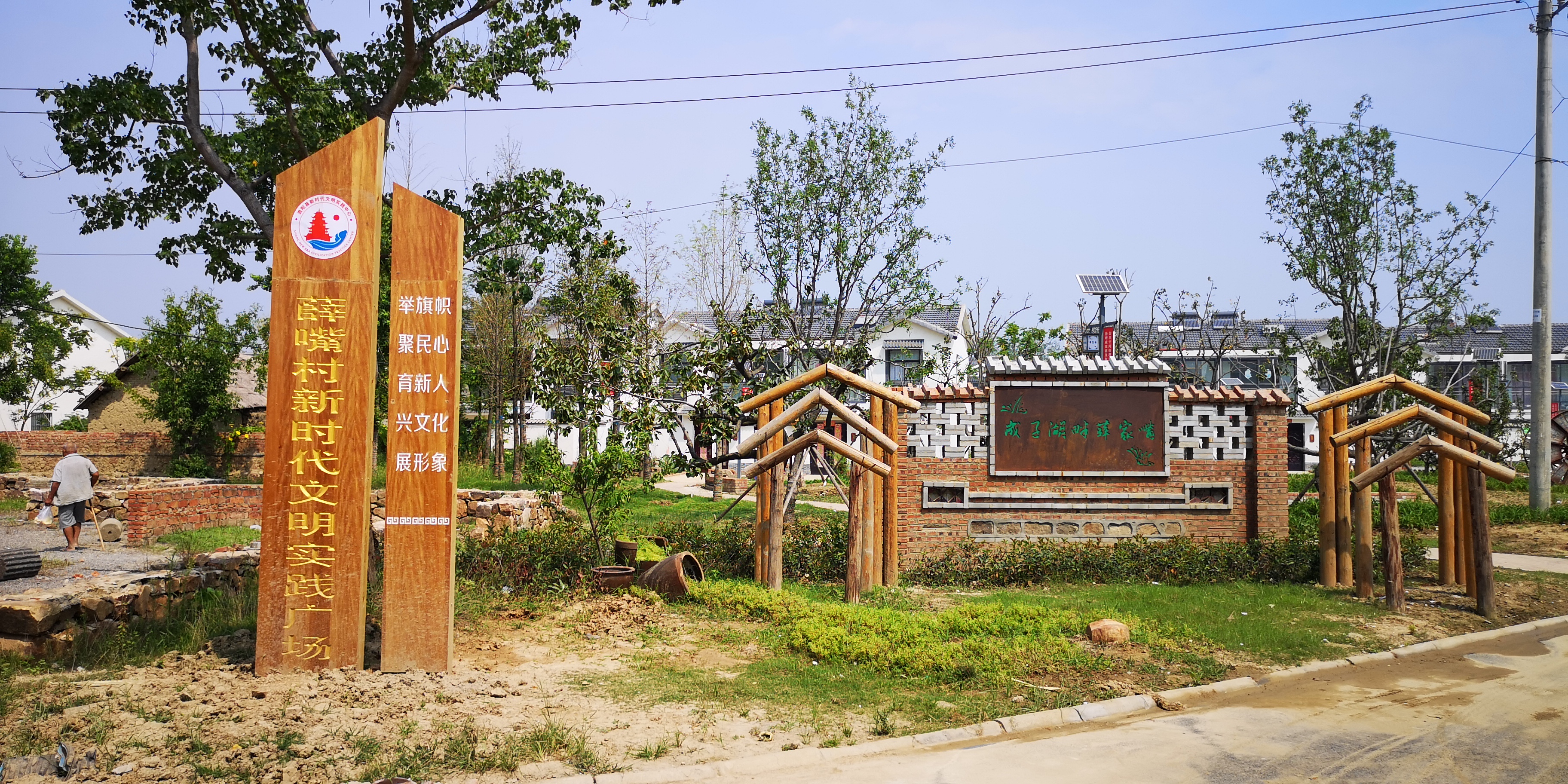 公 共
1.4 建成效果
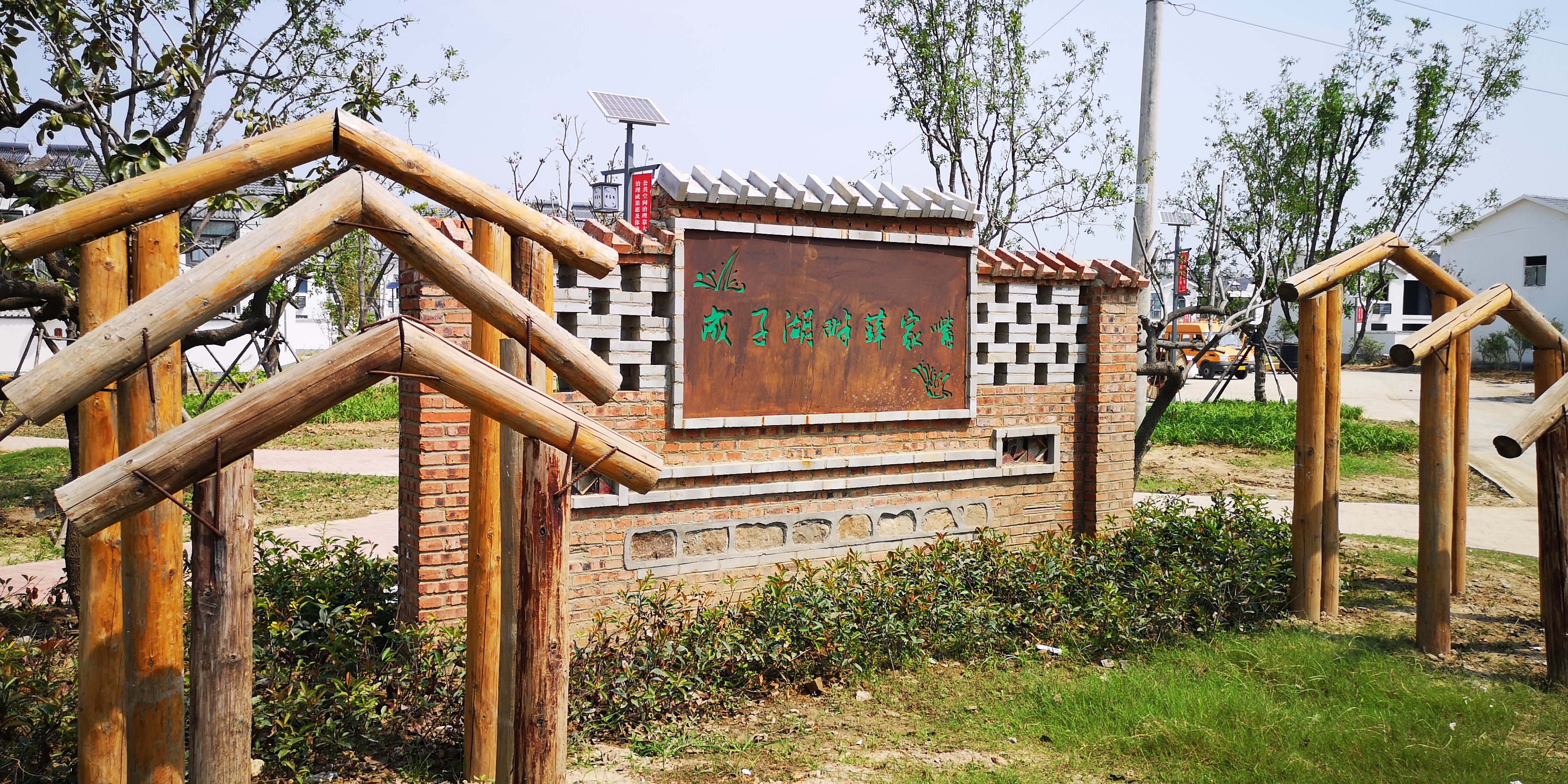 公 共
1.4 建成效果
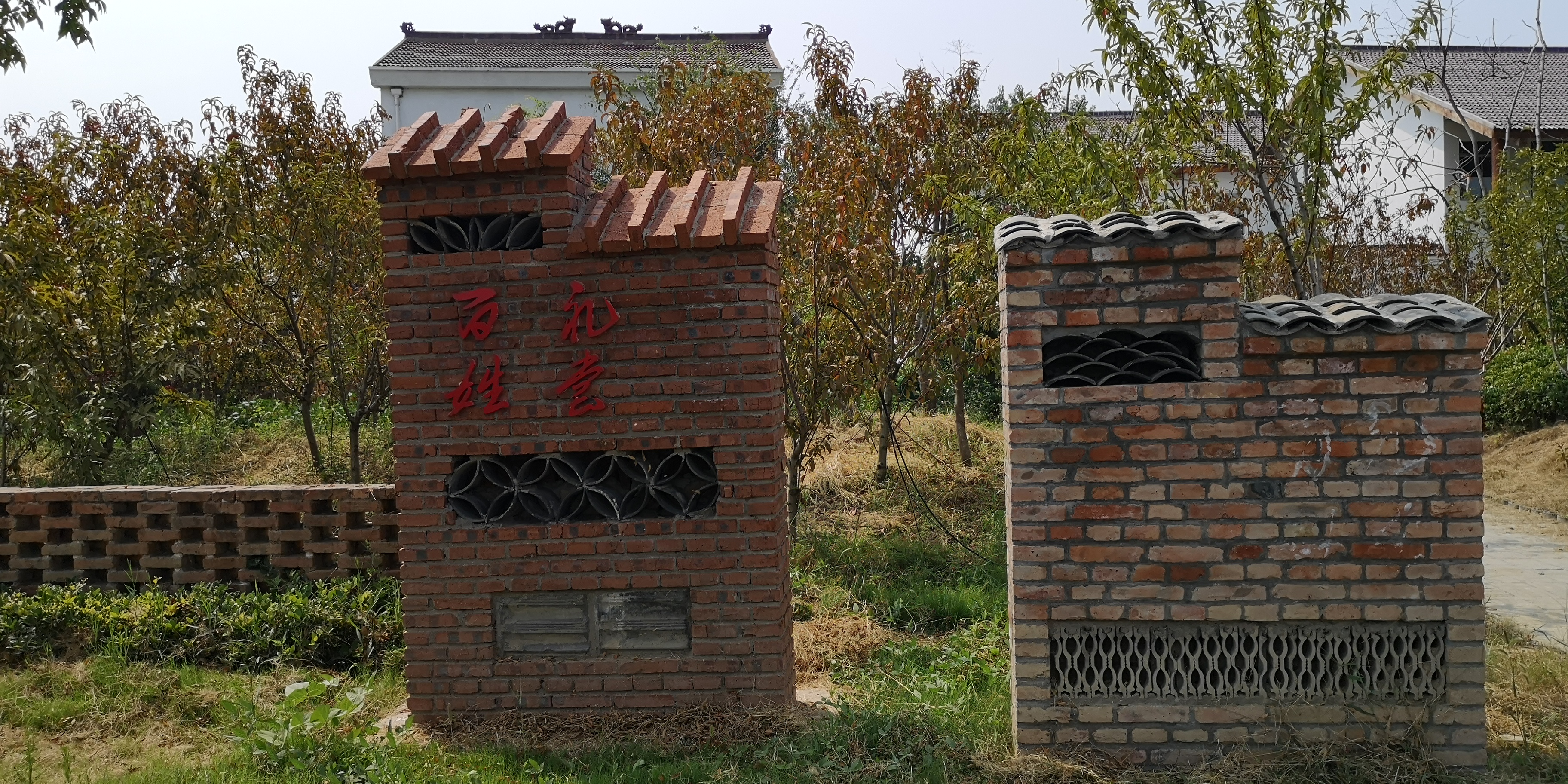 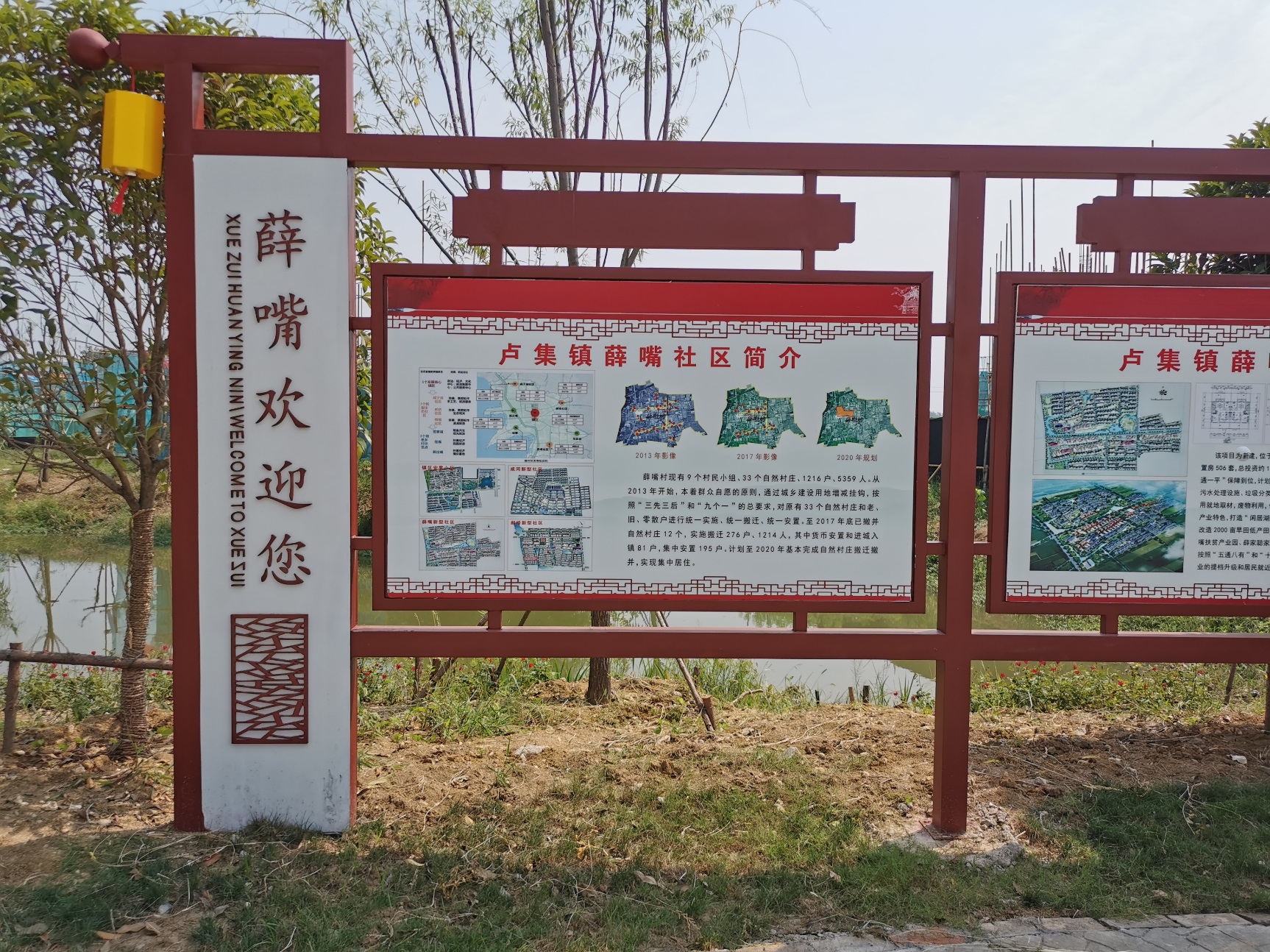 细 部
1.4 建成效果
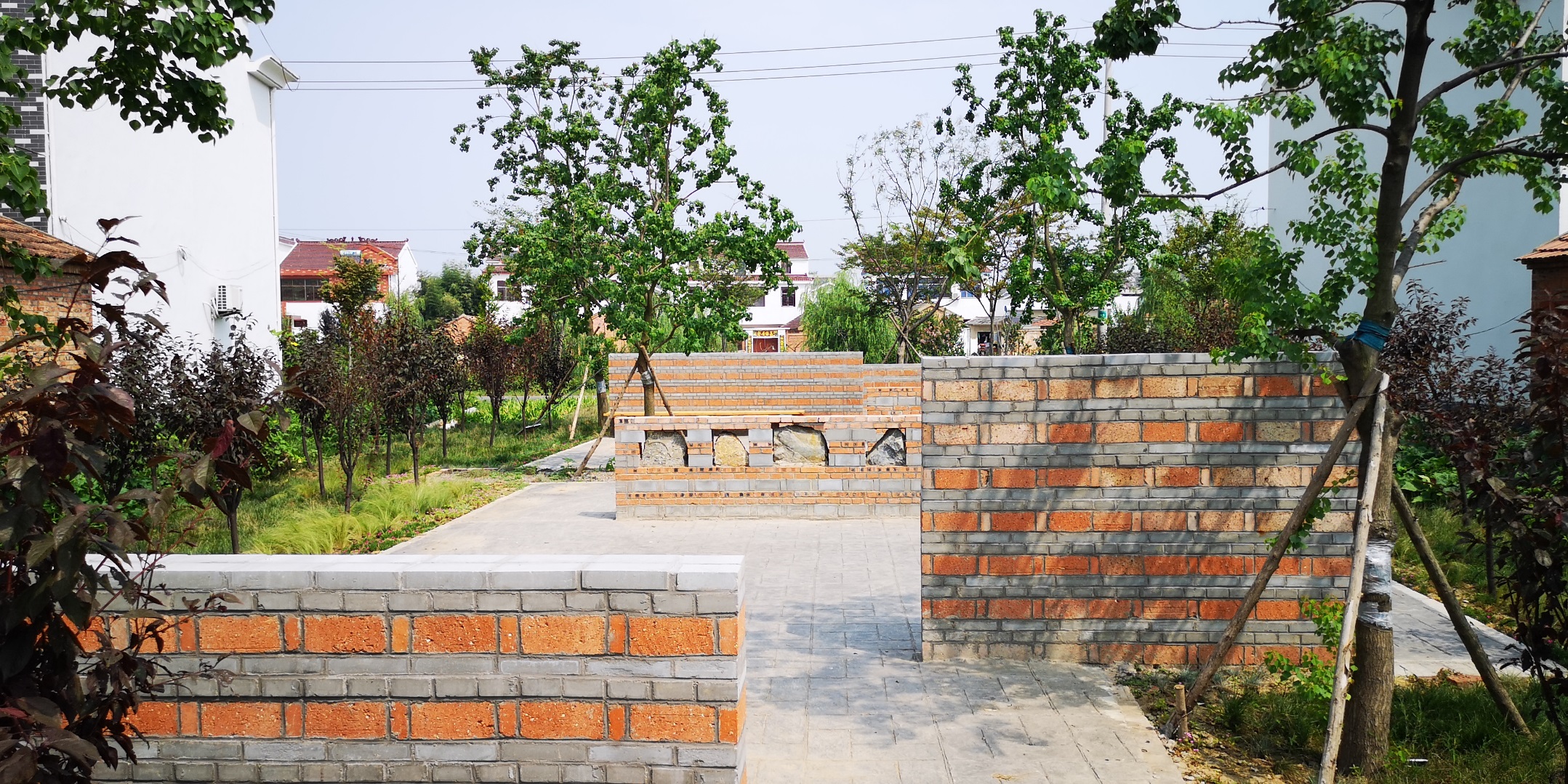 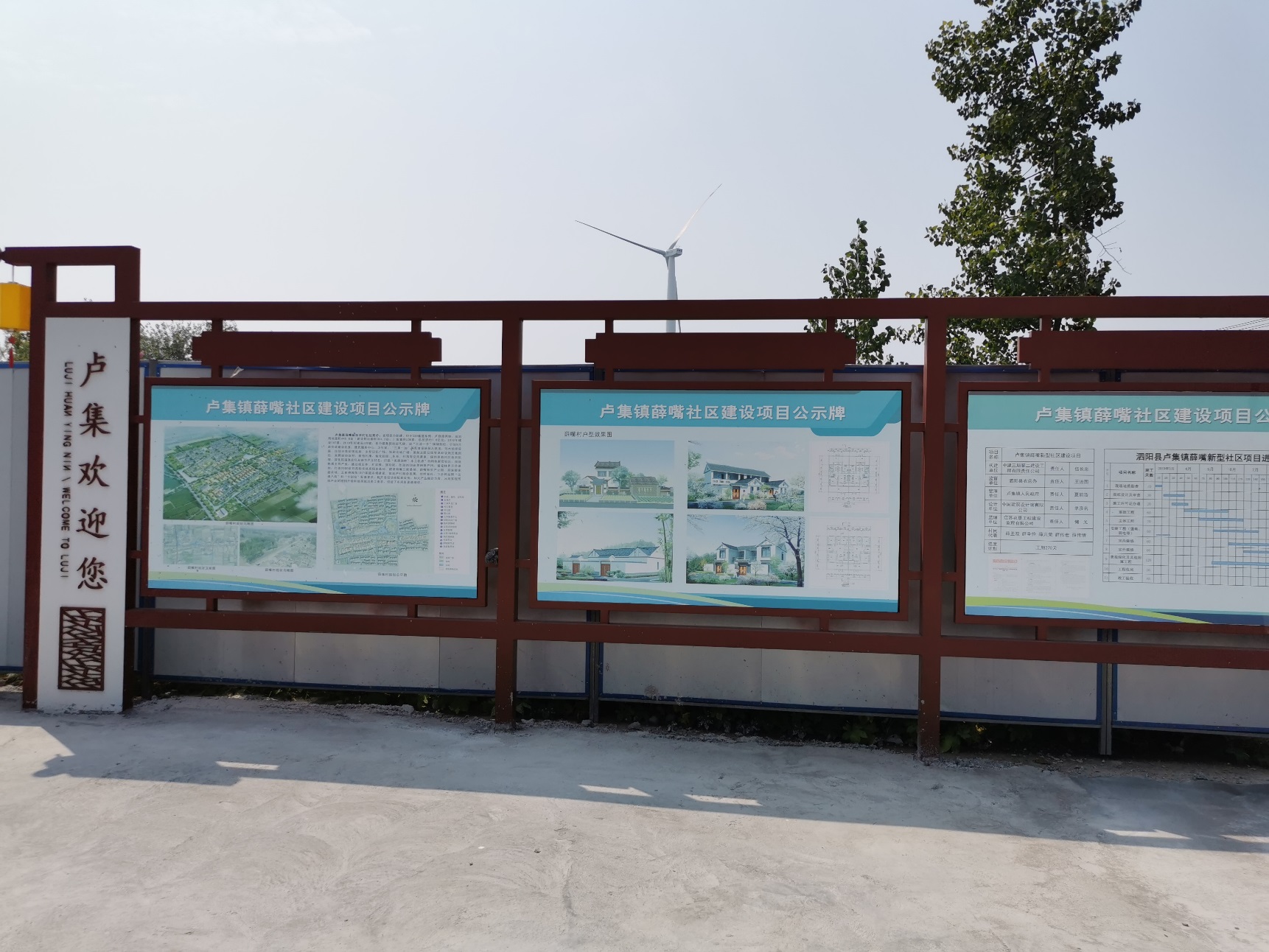 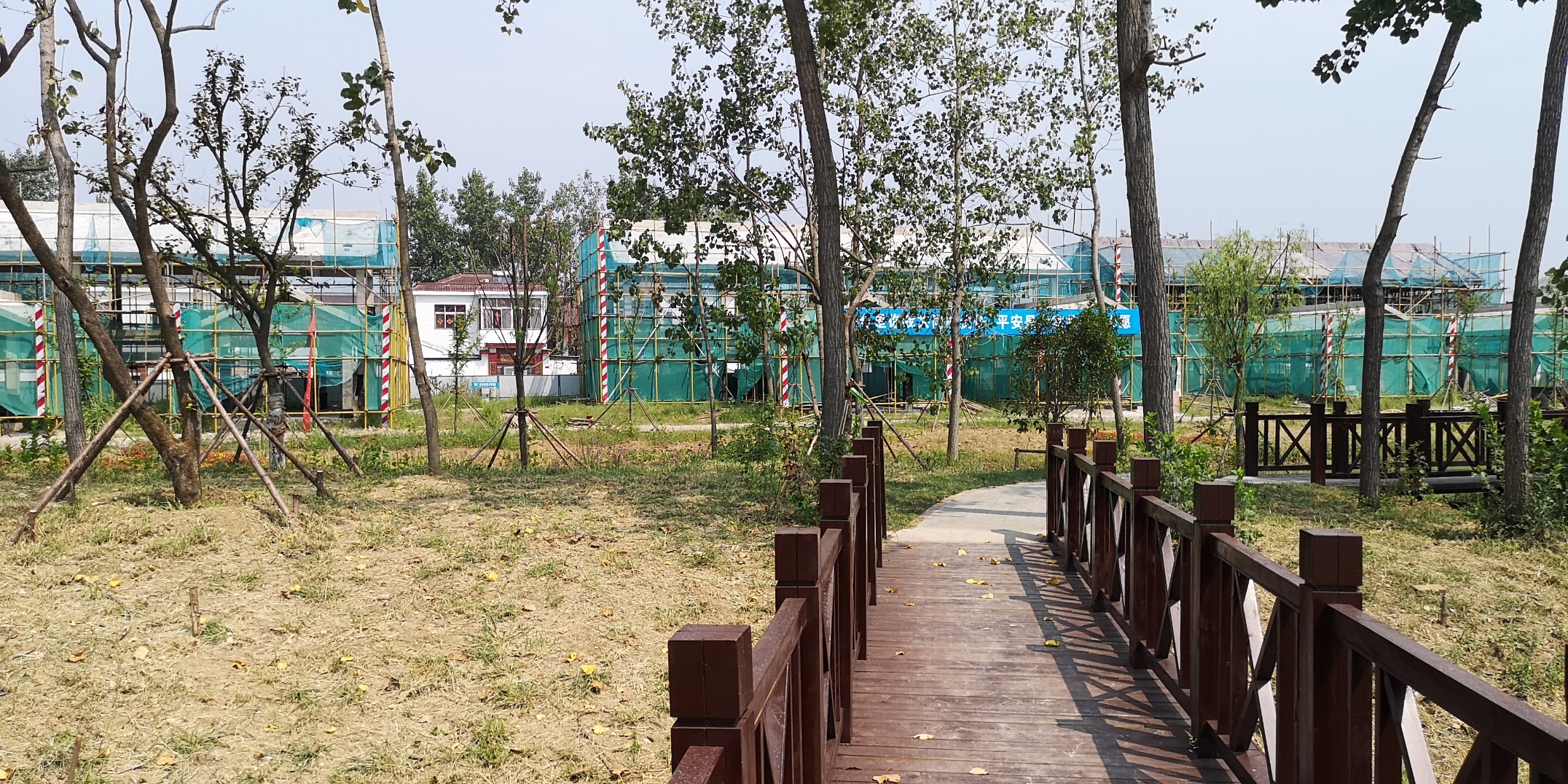